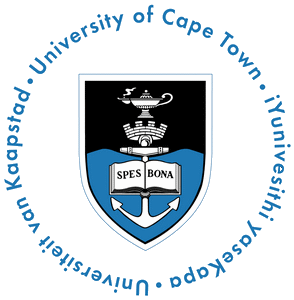 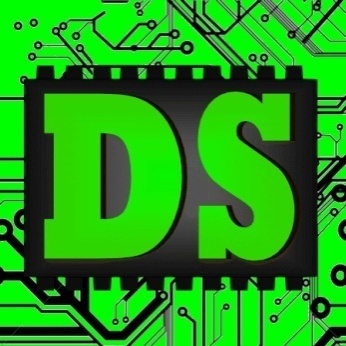 EEE4084F
Digital Systems
Lecture 20
More Verilog, Statemachine, Constraints
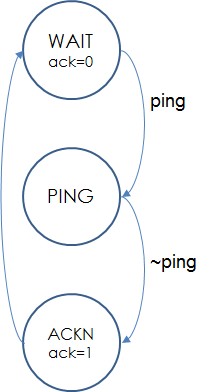 module myveriloglecture ( wishes_in, techniques_out );
   … 
     // implementation of today’s lecture
   …
endmodule
Lecturer:
Simon Winberg
statemachine
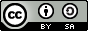 Attribution-ShareAlike 4.0 International (CC BY-SA 4.0)
Lecture Overview
Brief recap
Busses and endianess
Functions in Verilog
Implementing state machines
Constraints
UCF Files
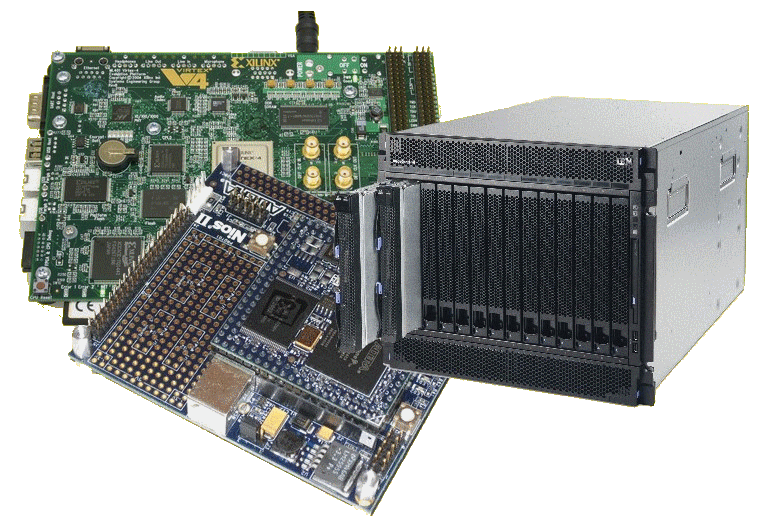 Module declaration (recap)
Modules are defined in Verilog as follows:

module mymodule (a, b, x, y);
 input 	a, b;  // these are inputs, usually first
 output	x, y;  // outputs, listed usually after inputs
 x <= or(a,b);	 // these all executed at same time:
 y <= and(a,b);
endmodule   // no semicolon needed after endmodule
module testbench; // top level module
 wire  a, b, x; // set up some signals
 add  myadd(a,b,x); // module to test
 myAnd_tb1  tb(a, b, x); // use this test
endmodule;

module myAnd_tb1(a,b,x);
  input a,b;
  output x;
  reg	a, b; // registered inputs
  initial begin
     // log these signals as follows:
     $monitor ($time,
         “a=%b, b=%b, x=%b”, a, b, x);
     // exercise the signals
    a = 0; b = 0;
    #10 b = 1;
    #10 a = 1;
    #10 b = 0;
    #10 $finish;  // tell simulator to quit
  end // end initial
endmodule
Initial block
The initial block is like a constructor for a Verilog module in simulation. It is activated the first time the module starts up.
Used in simulation to set up conditions and to implement test benches.
Monitor : a standard Verilog simulation operation
The monitor operation is sensitive to a selection of signals. Whenever one of the signals change, it prints out whatever is requested to be printed, using a printf type formatting
$monitor(text,signals) — give it a string (or multiple strings) followed by a list of variables.
e.g. $monitor(“mysigs: ”, “a=%b b=%b:”, a,b);
Examples:
$monitor($time,”a=%b”,a);  // displays time value followed by a=xx  (bin val)
                                            // $time is actually a string value
The always@ (sensitivity_list)
The always@ expression is used within a Verilog module to group operations that activate whenever the sensitivity list is triggered
Syntax:
 always @ (<sensitivity1, sensitivity2, …>)
  	begin
		<actions>
	end
Used in behaviour descriptions and statemachines
Example: Implementing a D-type flip-flop …
always@ Example : D-type Flip Flop
module flipflop (din, clk, rst,q);
	input din, clk, rst;
	output q;
	reg q; // q is a registered output
	always @ (posedge clk) // whenever clk
	begin
		if (rst == 1) q = 0;  // keep q low in reset
		else q = din;
	end
endmodule
Busses & endian
Busses or bit signal vectors are specified as follows:
reg [20:0] dataA; // little endian LSB in bit 0
reg [0:20] dataB;  // big endian MSB in bit 0
It doesn’t really matter if you are using them just as busses, it is only relevant when applying operations such as add.
Question: Can you say  dataA <= dataB  without an error?
functions are notmodules in Verilog
Functions in Verilog
Functions can be used as macros within the body of a Verilog module.
These can effectively save typing.
They work differently to module instantiations.
These are defined inside a module.
Can only have input parameters
Example:
reg [15:0] a;
wire [15:0] x;
assign b = negate (a);initial begin  a=10;
  a = add(1, a);  $display(" a=%b -a=%b”, a, b); end
function [31:0] negate;  input [31:0] a;  negate = ~a;endfunction
Example function:Converting endianness
If need be you can construct a function to convert endianness, e.g.:
function [31:0] toBigEndian;
   // transform data from little-endian to big-endian
   input [31:0] x;
   toBigEndian = {x[7:0], x[15:8], x[23:16], x[31:24]};
endfunction
Vectors & Signal concatenation { }
Syntax for concatenating wires:  { x1, x2, … xn }   the collective can be used just the same as any other variable.
module adder4 (a, b, cin, sum, cout);
	input [3:0] a, b;    // 2x 4 bit vector inputs
	input cin;             // carry input
	output [3:0] sum; // 4-bit little endian vector
	output cout;         // carry out
   // perform the adder operation
	assign {cout,sum} = a + b + cin;
     // the leftmost is MSB since it is little endian
endmodule
i.e. if the input is little endian so is the output
If you said {sum,cout}=A
Blocking/Non-blocking statemets
Blocking
Non-blocking
module blockFFs (
  input D, input clk, 
  output reg Q1, output reg Q2)
always @ (posedge clk)
 begin
   Q1 = D;
   Q2 = Q1;
 end
endmodule
module nonblockFFs (
  input D, input clk, 
  output reg Q1, output reg Q2)
always @ (posedge clk)
 begin
   Q1 <= D; 
   Q2 <= Q1; 
 end
endmodule
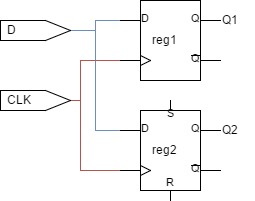 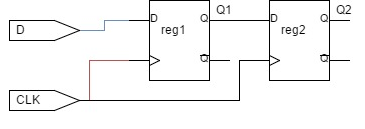 Implementing a FSM
Creating finite state machines in Verilog
Statemachines
A state machine has:
Input events
Output events
Set of states
A function that maps   (state,input)  (state,output)
A indication of the initial state
A Finite State Machine (FSM) has a limited number of states
Implementing a FSM with Verilog
The state machine needs a register to store its state
It is sensitive to zero or more inputs, which can change state and/or produce an output
The state register
States could be numbered in sequence 0 .. 2n-1 where n is the number of bits for the state.
Or a different encoding / ordering scheme could be used to make state changes more robust, e.g.:
use of grey scale or ‘one hot’encoding  (where ‘one hot’means there is just one pinin the state set at a time)
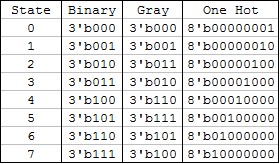 The states and state changes
Need a means to force initial state at startup (i.e. reset state register)
Typically a reset handler does this.
Specifying and changing states
Usually a case construct is used to define the states, but could use ifs and elses
Need to decide if the statemachine 
is synchronous (clocked) or 
asynchronous (activates whenever an input changes)
May need recovery mechanism (e.g. watchdog or recovery default state)
Example Statemachine
AliveFSM
Sends blip out ack if pinged
// Code your design here
module alivefms (input clk, input reset, input ping, output reg ack, 
       output reg[1:0] state);
 parameter [1:0] WAIT  = 2'b11;
 parameter [1:0] PING  = 2'b01;
 parameter [1:0] ACKN  = 2'b10;
 always @(posedge clk or posedge reset or
          posedge ping or negedge ping)
 begin
  if (reset) 
  begin 
     state <= WAIT;
     ack   <= 0;
  end else
  begin
    case(state)
      WAIT:    begin
               if (ping) state <= PING;
                   else  state <= WAIT;
               ack <= 0;
               end
      PING:    if (ping) state <= PING;
                   else  state <= ACKN;
      ACKN:    begin
                ack <= 1;
                state <= WAIT;
               end
      default: state <= WAIT;
    endcase
  end
end
endmodule
ping
ack
clk
 Activation
WAIT
ack=0
 Start up
ping
PING
 States
~ping
ACKNack=1
 Recovery
…
Notes: Must only send ack only after ping goes low
Create a testbench
// testbench for alivefsm
module alivefms_tb ();
reg  clk, reset, poke;
wire ack;
wire [1:0] state;
integer i;
  // instantiate the FSM
  alivefms alivefsm_tb (clk,reset,poke,ack,state);

initial  // method for testing the FSM:
begin
   // enable monitoring of wires of interest
  $monitor("reset=%d state=%d poke=%d ack=%d\n", 
           reset,state,poke,ack);
   clk = 0; reset = 1; #5    // do the reset 
   reset = 0; clk=0; #5
   poke = 1;  clk=1; #5   // poke the fsm
   poke = 0; #5           // release poke
   clk  = 0; #5           // needs a clk transition
   clk  = 1; #5
   if (ack == 1)          // check if worked as planned
      begin
        $display("SUCCESS\n");
      end
end
endmodule
Avail onlne at: https://www.edaplayground.com/x/25N5
Run on iverilog  (or other sim)
$ iverilog '-Wall' design.sv testbench.sv && unbuffer vvp a.out reset=1 state=3 poke=x ack=0reset=0 state=3 poke=x ack=0reset=0 state=1 poke=1 ack=0reset=0 state=2 poke=0 ack=0reset=0 state=3 poke=0 ack=1SUCCESSDone
Attributes and Constraints
A Xilinx Perspective
Difference between Attributes and Constraints
Two types of attributes:
Predefined attributes (a part of the 1076 standard*)
Those outside the standard provided by the designer or by the design tool supplier (such as Xilinx or Altera)
* http://vhdl-manual.narod.ru/books/ieee_manual.pdf
Classes of FPGA constraints
Grouping Constraints
Timing Constraints
Logical Constraints
Physical Constraints
Mapping Directives
Placement Constraints
Routing Directives
Synthesis Constraints
Configuration Constraints
Source: http://xilinx.eetrend.com/files-eetrend-xilinx/forum/201103/1746-3205-02a_ucf_editing_12.pdf
Where constrains can be defined
Depending on a attribute they can be defined in various places:
Constraints Editor for Timing Constraints
Floorplanner for Non-timing placement constraints
PACE for IO placement and area constraints
Floorplan Editor for IO placement and area constraints
Schematic and Symbol Editors for IO placement and RLOC constraints
The UCF (User Constrains File) is where you can manually (and quickly!!) define constraints, we will focus on this option.
UCF
Xilinx User Constraints Files
UCF Files
UCF files are in ASCII
They are used to specify constraints on the logical design
You can use your favorite text editor to edit them UCF (can edit in ISE)
NCF file:
this often goes with UCT file.
The Netlist Constraint File (NCF) is also an ASCII file that is usually generated by some synthesis programs
UCF Files Syntax
UCF files are generally case sensitive
However any Xilinx constraint keyword (e.g., LOC, PERIOD, LOW, HIGH) may be entered in all uppercase, in all lower-case, or mixed case.
Each statement is terminated by a semicolon (;)   - the errors are sometimes cryptic, not obviously indicating missing the ‘;’.
Keep a blank line at the end of the file
Comments are started with # and end at the end of the line. The C / C++ comments // and /**/ are also supported
UCF Files Syntax
Each line have  a structure such as:
 {NET|INST|PIN} “name” constraint;
Particular bus lines on a bus are indicated by using name<n> where n is the bit (counted from 0) that you want to refer to
Typical usage: setting location of pins
NET reset LOC=P16;
NET leds<0> LOC=P23;
NET leds<1> LOC=P24;
UCF quick features
Wildcards can be used for the naming, such as 
The asterisk (*): represents any string of zero or more characters
The question mark (?): represents a single character
Examples:
NET “leds*” SLOW;
NET “CLK?” FAST;
Xilinx Constraints Editor
The Xilinx Constraints Editor is useful for enter timing constraints
The GUI simplifies constraint entry by using wizards to guide the user through constraint creation, without needing to understand UCF file syntax.
Although it is useful to see what kinds of constrains result in the file as this could help speed up constrains entry/reuse in future projects
Constraints Editor
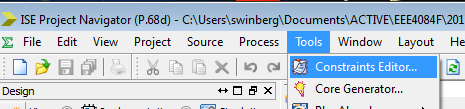 Runs synthesize etc.
Provides functions to find pins, to assign wires to groups, to structure clock domains.

Can view the UCF file lines in the “UCF Constraints” tab (this includes the comment lines).
PERIOD constraints
The PERIOD constraint provide accurate timing requirements, so it indicates…
Clock skew between the source and destination registers / flip-flops
Synchronous elements clocked on edge
Unequal clock duty cycles
Clock jitter
ISE uses this information to place and route elements of your design in an attempt to satisfy these requirements (and thus make the design work on hardware)
FF1
FF2
CLK
BUFG
INV
Example PERIOD constraint
The PERIOD statement covers all timing paths that start or end at a register, latch, or synchronous RAM that are clocked by the reference net
Assumptions…
50% duty cycle on CLK line
PERIOD constraint of 10 ns
Clocking
Because reg2 will be clocked on the falling edge of CLK, the link between the flip-flops will be constrained to 50% of 10 ns = 5 ns
The implementation tools will automatically account for triggering the one flip-flop on the rising edge and another on the falling edge
NET clock PERIOD = 10ns ;
Tutorial on using UCF files
Recommended tutorial by Xilinx on understanding and using UCF files
http://xilinx.eetrend.com/files-eetrend-xilinx/forum/201103/1746-3205-02a_ucf_editing_12.pdf
Exam hint: statemachines are highly likely to come up in the exam or class test, building statemachines is an essential skill for HDL developers.
Disclaimers and copyright/licensing details
I have tried to follow the correct practices concerning copyright and licensing of material, particularly image sources that have been used in this presentation. I have put much effort into trying to make this material open access so that it can be of benefit to others in their teaching and learning practice. Any mistakes or omissions with regards to these issues I will correct when notified. To the best of my understanding the material in these slides can be shared according to the Creative Commons “Attribution-ShareAlike 4.0 International (CC BY-SA 4.0)” license, and that is why I selected that license to apply to this presentation (it’s not because I particularly want my slides referenced but more to acknowledge the sources and generosity of others who have provided free material such as the images I have used).
Image sources:
 man working on laptop – flickr
 scroll, video reel, big question mark – Pixabay http://pixabay.com/  (public domain)
References: Verilog code adapted from   http://www.asic-world.com/examples/verilog
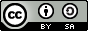